Y1 English Friday 5th March
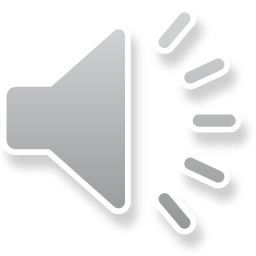 Objectives:
To write an apology letter
To understand a character’s feelings.
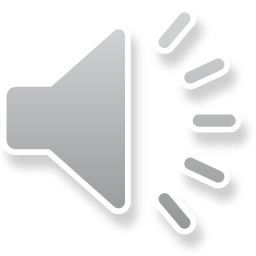 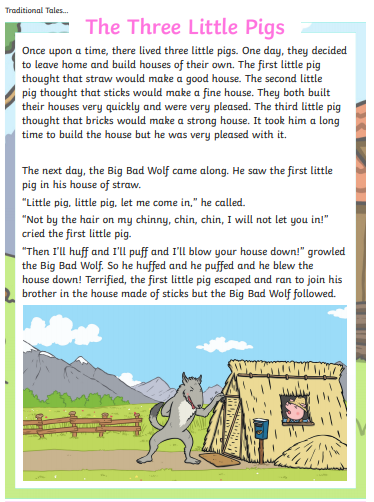 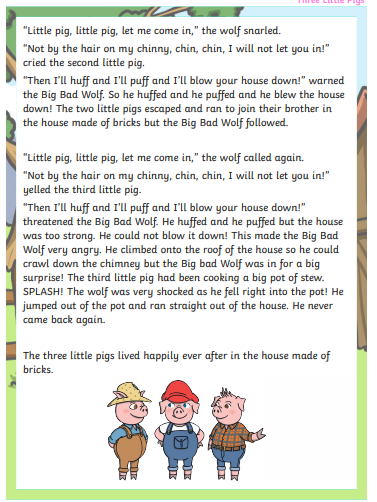 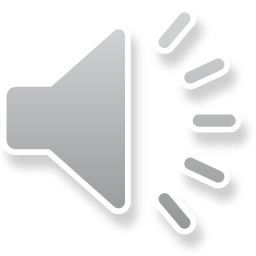 What should the Wolf say to let the Little Pigs know that he is sorry?
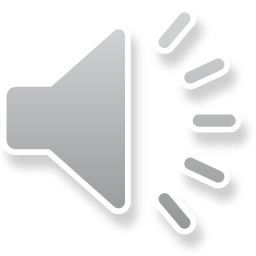 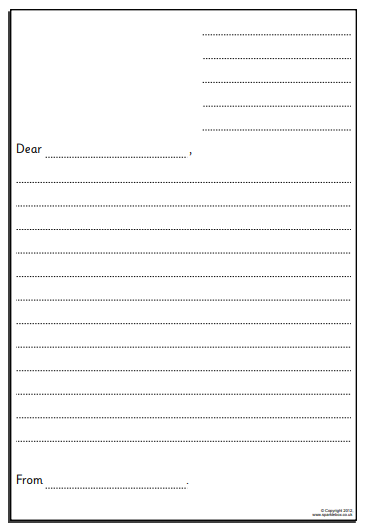 Write a letter from the Wolf to The Three Pigs to apologise for all the things he has done wrong.
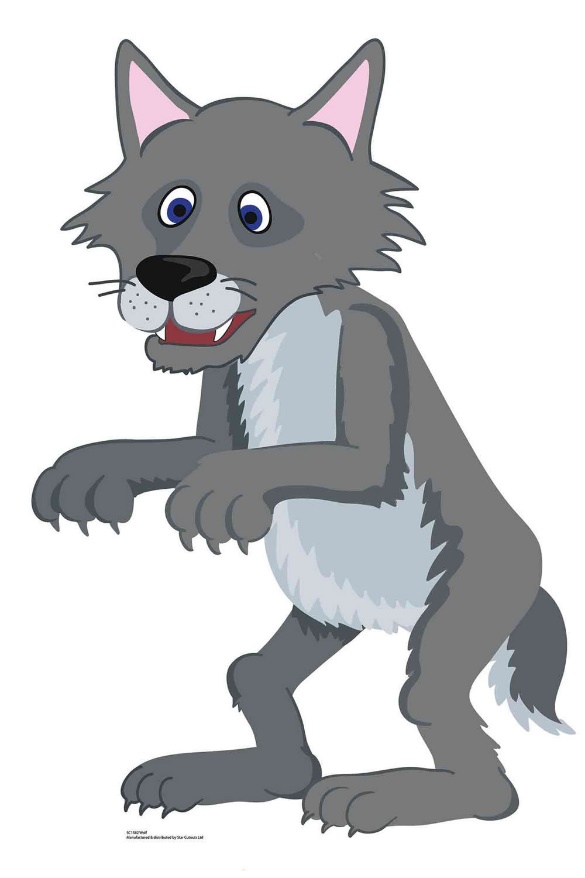 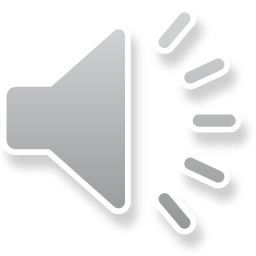 Please follow the link below and fill in the online form to show that you have completed the lesson.
https://forms.office.com/Pages/ResponsePage.aspx?id=eCY4lN73r0G0KV1rDWITzRhTQ2IZqpBOsW8cFVoooF9UNVlMS1dCVkdaM0k0WlhFTE9WVFBTWEg1Ti4u
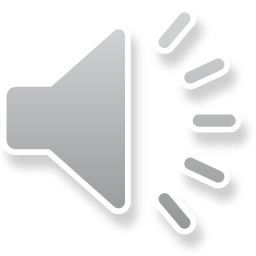